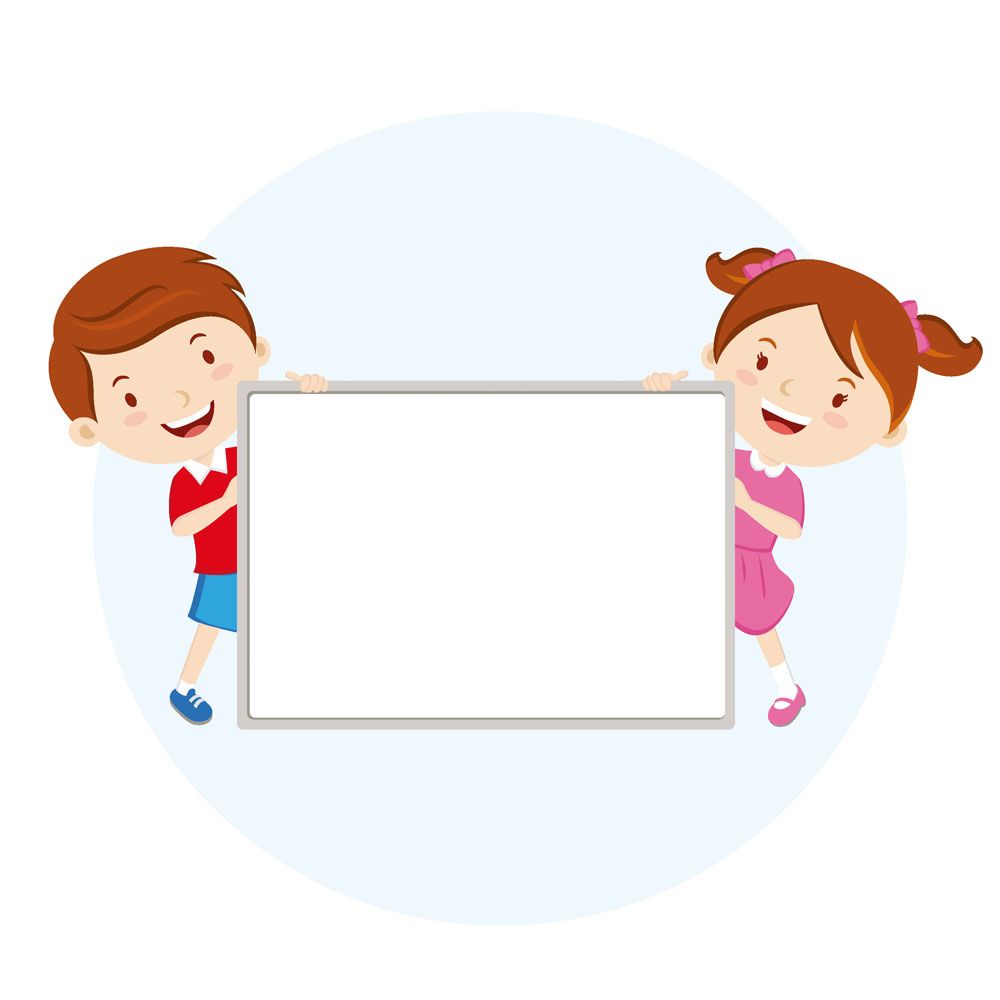 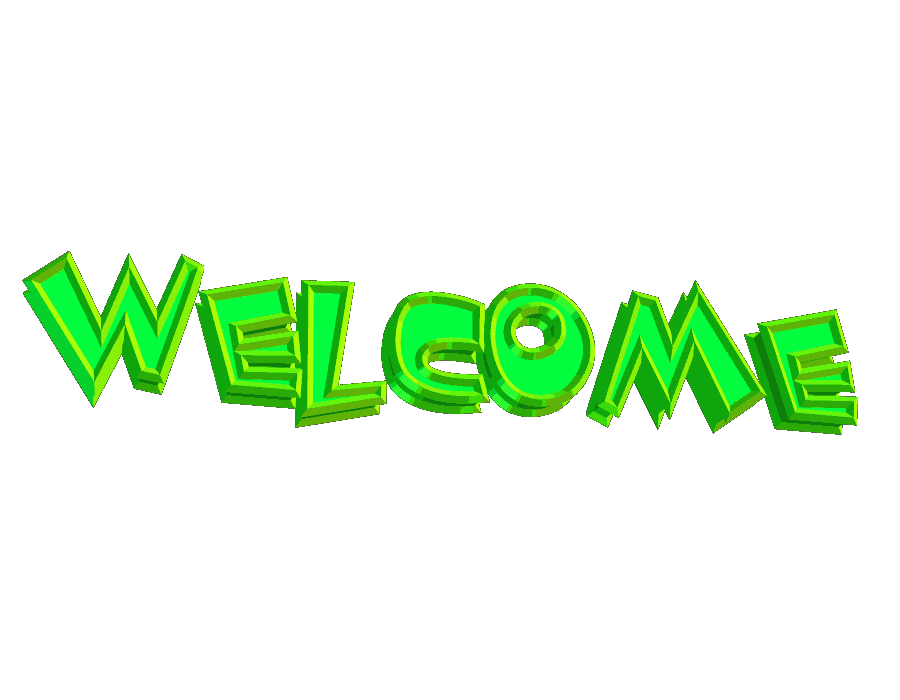 MD. KOWSER ALI                    
                     ASISSTANT TEACHER

DURLOVPUR GOVT. PRIMARY SCHOOL
                HORINAKUNDU, JHENIDAH.
kowser.gps@gmail.com
Sub: English 
Class: Two
Lesson : The Golden Goose
        Parts of the lesson: Activity-B
        Page No-59
Safety environment by greetings song.
Hello! Hello! How are you?
I’m well, I’m good.
I’m great, I’m wonderful.

Hello! Hello! How are you?
I’m fine! I’m great today.
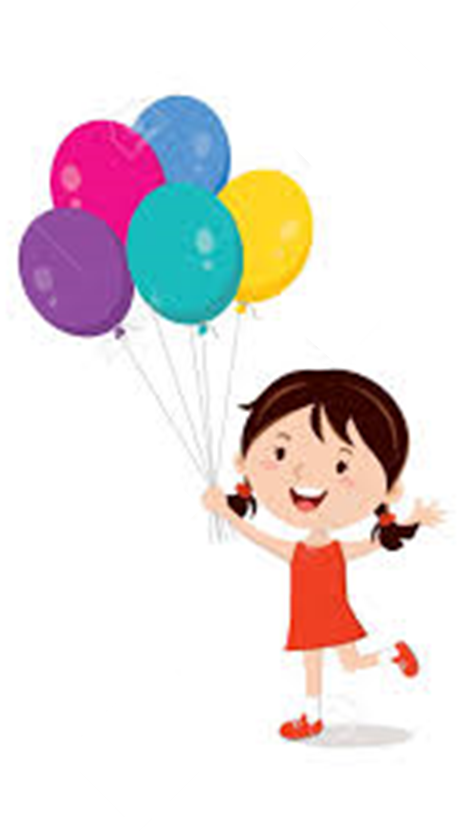 Checking homework and justify the previous lesson.
What kind of eggs did the goose lay?
What did the farmer do with the eggs?
Our today’s lesson is too--
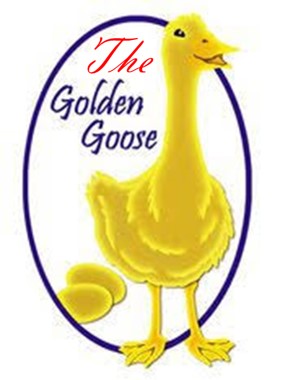 Today we will read the 2nd part of the story.
LEARNING OUTCOMES
By end of the lesson students will be able to-------
Listening: 1.1.1 become familiar with English sounds by listening to common 
                          English words. 
                 4.2.1 enjoy simple stories
Speaking: 1.1.1 repeat after the teacher simple words and phrases with 
                          proper sounds and stress.
                1.1.2 say simple words and phrases with proper sounds and stress.
Let’s read the 1st part of the story again.
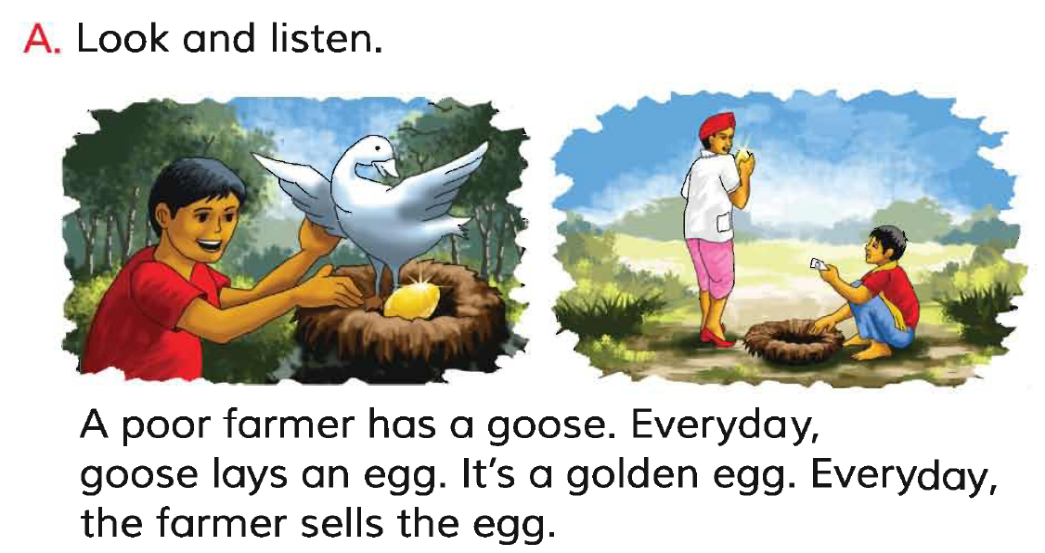 Now we will read the 2nd part of the story.
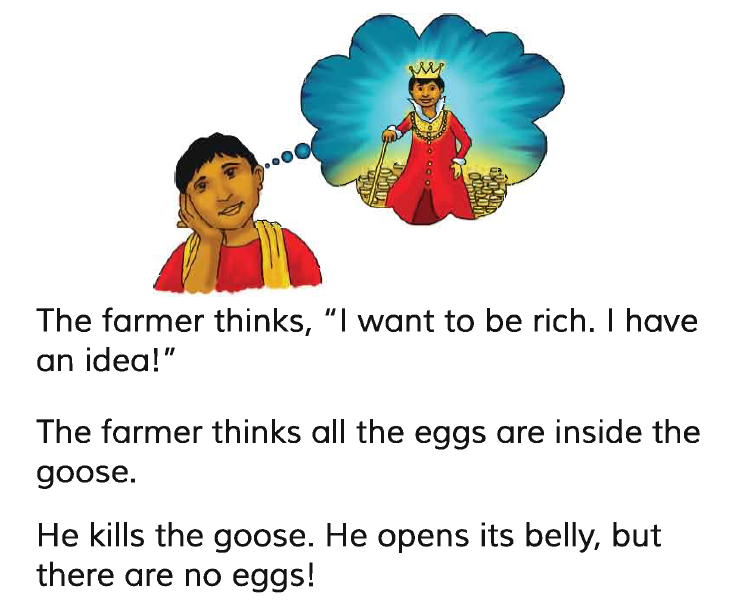 Reading. (SGW)
Repeat after me.
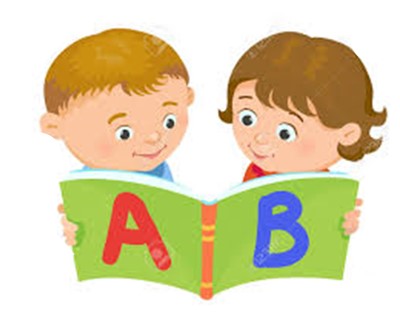 Reading in pair.
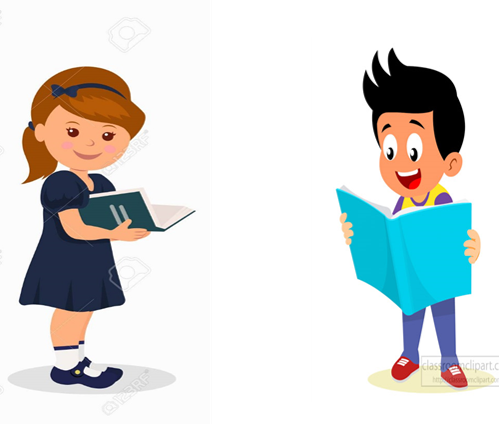 I reading.
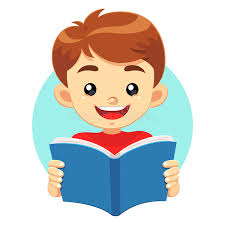 Read and say.
He kills the goose. He opens its belly. But there was no eggs.
The farmer thinks all the eggs are inside the goose.
The farmer thinks, “ I want to be rich. I have an idea”.
Identifying weak students and taking to cure.
One day one word
Read and say
idea
ধারণা
Spell out the word - SGW
Find out the letters that are made by the word -----.
x
m
n
d
z
a
e
k
c
i
Find out the correct word------.
idea
adia
idia
idae
Say the missing letter.
i-ea
id-a
-dea
ide-
Write the word to your notebook.
idea
আইডিয়া
ধারণা
তারিখঃ  ০০/০০/০০
Home work
Page 55 will be well read and written.
That’s all for today. Goodbye. See you tomorrow.
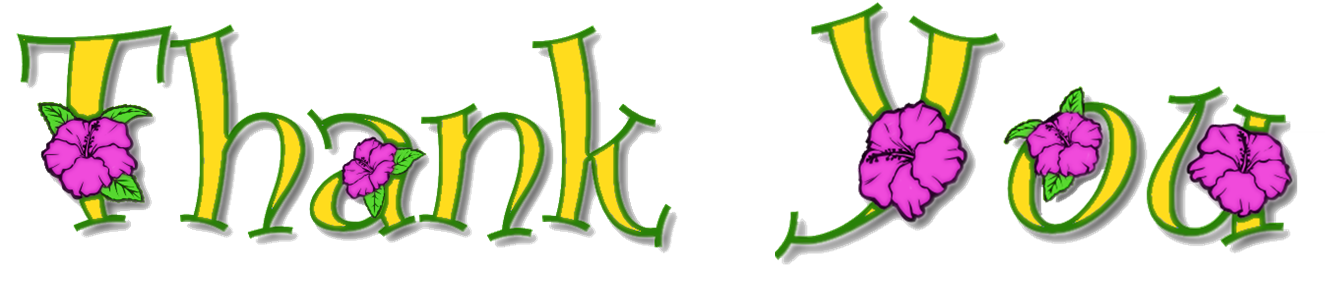